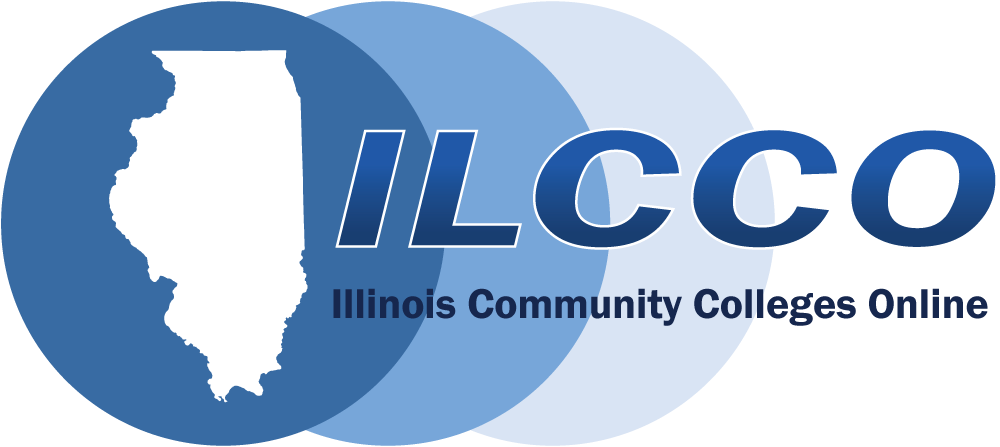 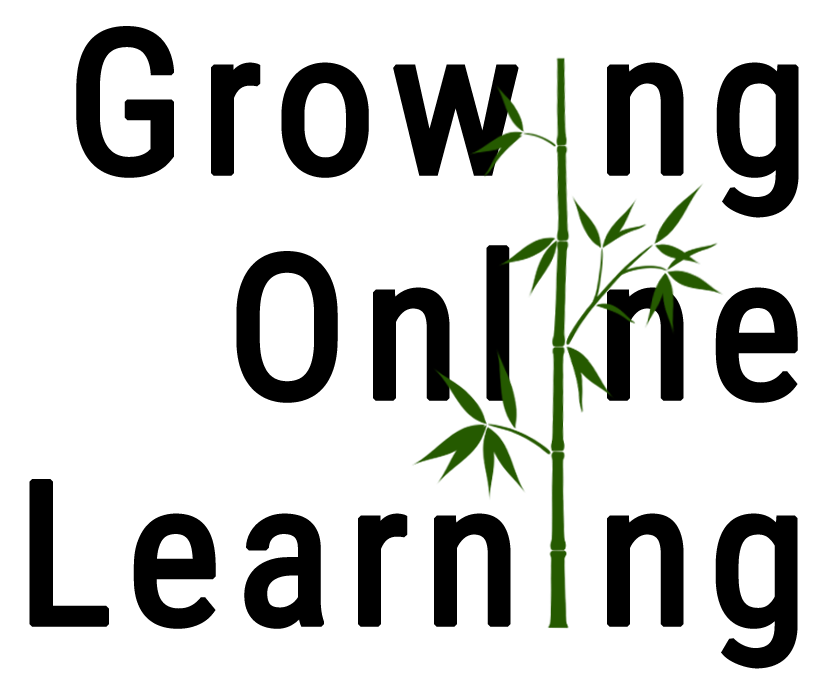 Accessibility: The Road to Success
February 19 – 21
Conference Schedule
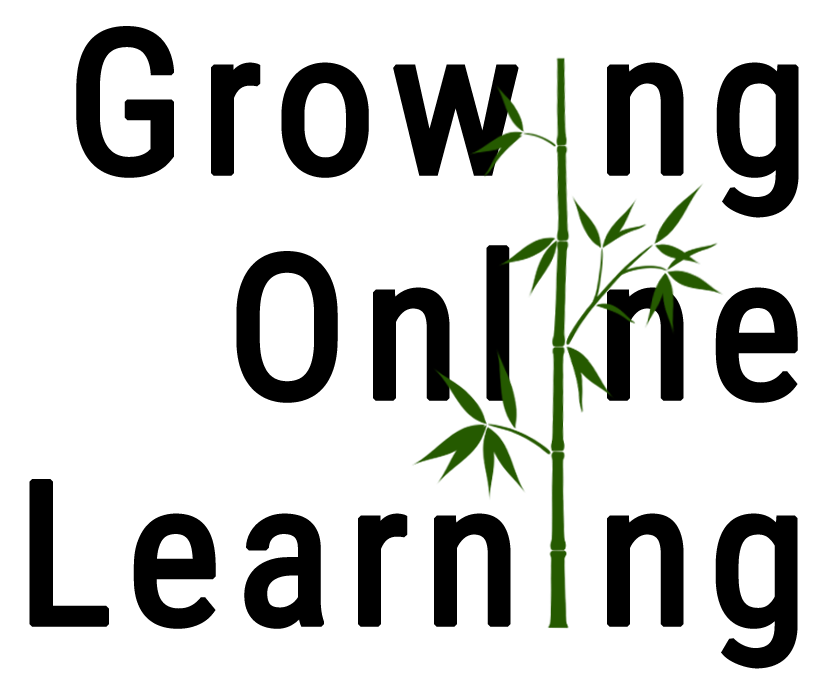 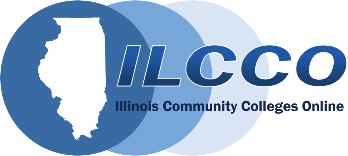 Conference Archives
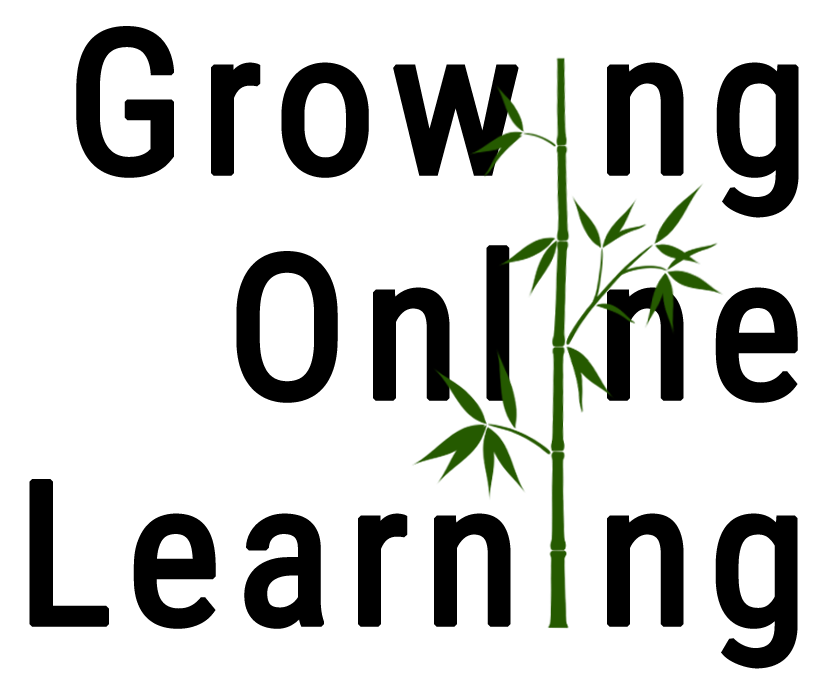 Recordings of these presentations will be available at:
http://www.ilcco.net/
under Resources & Events

For more information about ILCCO:
jeff.newell@illinois.gov
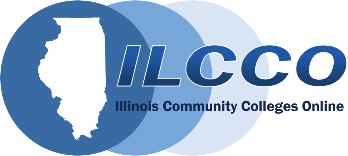 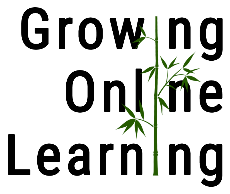 Presenters
Kona JonesDirector Online LearningRichland Community College 
Susan Nugent Online Support and Instructional Technology Specialist Lake Land College
Scott Rial Director of Educational Technology College of Lake County
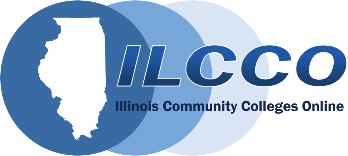 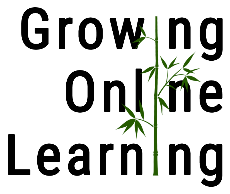 Lake Land College’s Road to Accessibility
Added accessibility statement to website footer
Got buy in from administrative staff and faculty
Developed hands on training sessions to help faculty make documents more accessible
Purchased additional software to help make this process easier for instructors
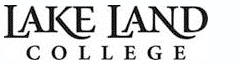 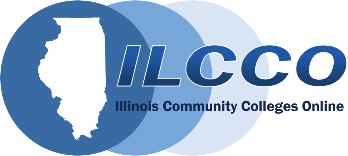 https://www.lakelandcollege.edu/
Added an Accessibility Statement to Website
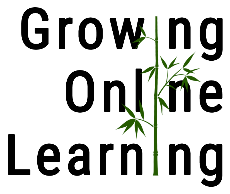 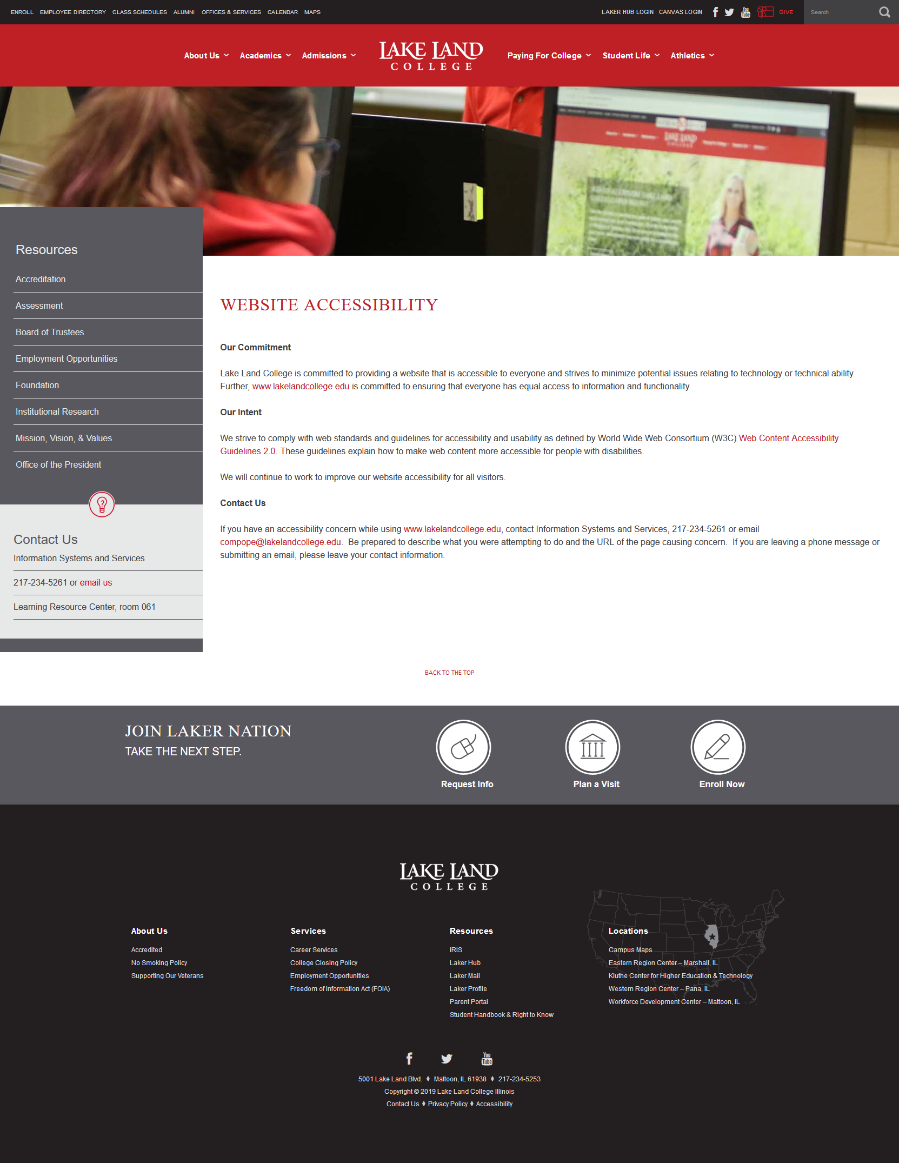 Keep the statement simple
Provide a link to the WCAG 2.0 guidelines
Provide a way to report issues.
https://www.lakelandcollege.edu/
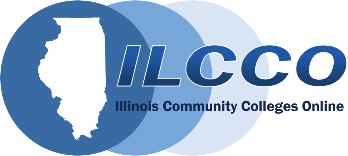 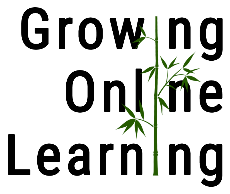 Canvas Accessibility Training
Mix of f2f, online training, and on demand resources
Incorporated accessibility training into Online Course Quality taskforce pilot
Using the QOCI Rubric
https://www.uis.edu/ion/resources/qoci/ 
Encourage faculty to complete the ION accessibility courses
https://www.uis.edu/ion/ 
Currently have two instructors who are completing an ION accessibility course
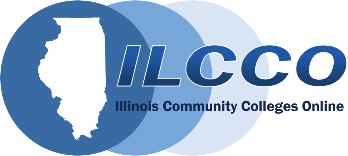 Canvas Tutorial Site
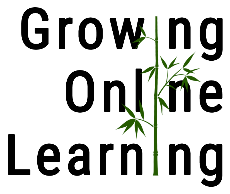 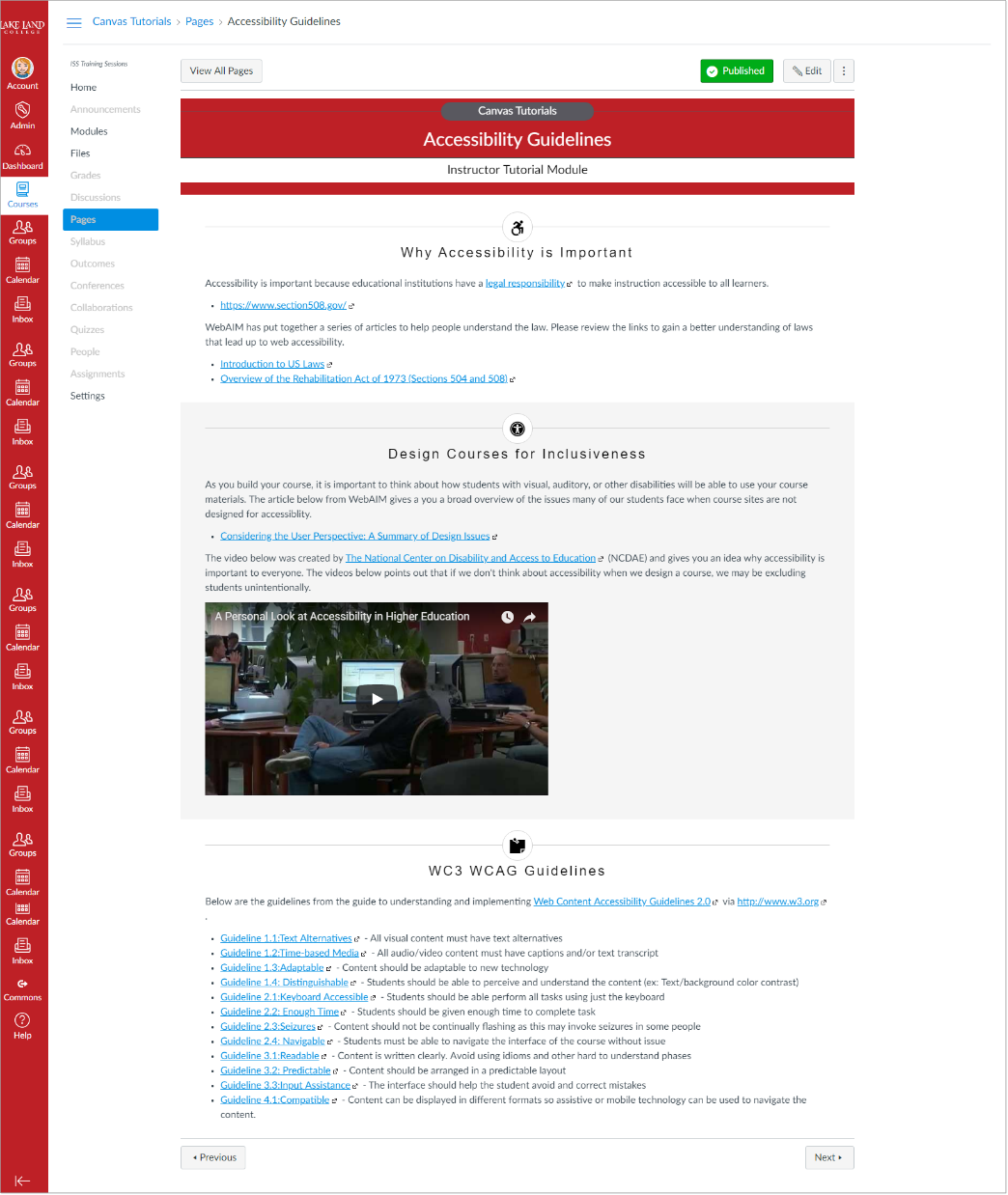 https://lakeland.instructure.com/courses/1455362
We have an open course site with Canvas Community resources and accessibility resources. 
This site is linked in an admin announcement on Canvas dashboard. 
Includes an accessibility page that includes a video and link to WCAG 2.0 guidelines.
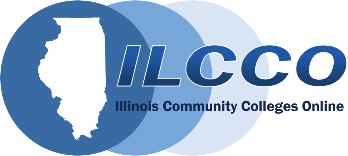 https://lakeland.instructure.com/courses/1455362/pages/accessibility-guidelines
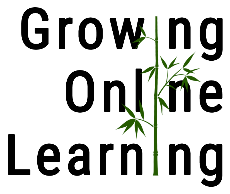 Canvas Tutorial Site (Continued)
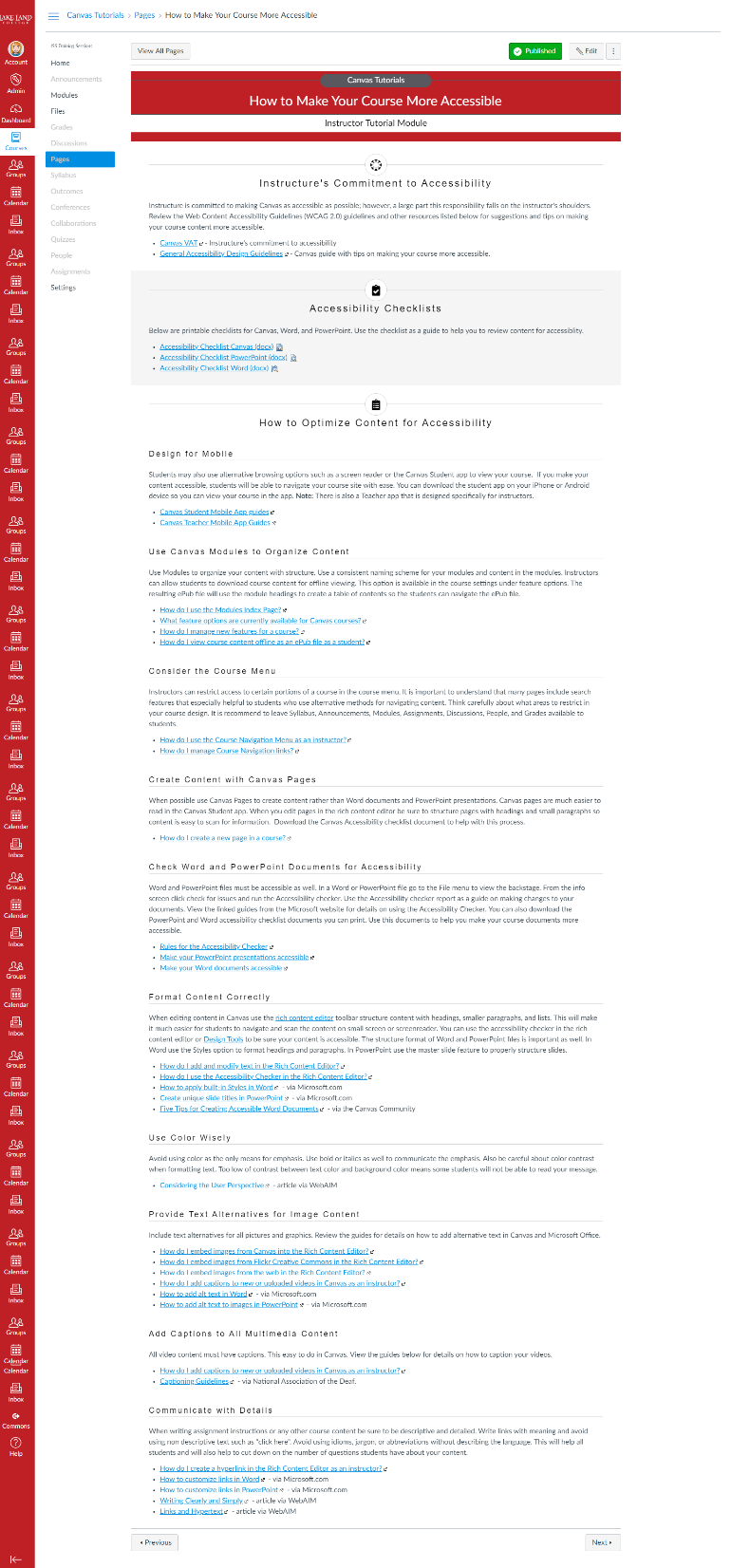 This page includes tips and links to Canvas Community resources. Topics covered include:
Instructure’s Commitment to Accessibility
Downloadable Accessibility Checklists (Canvas & MS Office) 
How to Optimize content for accessibility
Cover the WCAG 2.0 guidelines in simpler language
Explains why the guidelines are important and how to complete the task in Canvas. 
Links directly to relevant guides
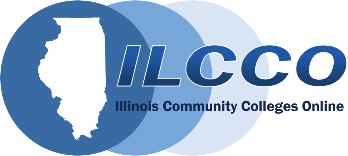 https://lakeland.instructure.com/courses/1455362/pages/how-to-make-your-course-more-accessible
Canvas Course Site (Continued)
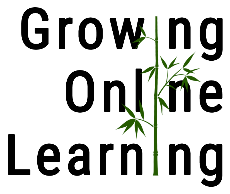 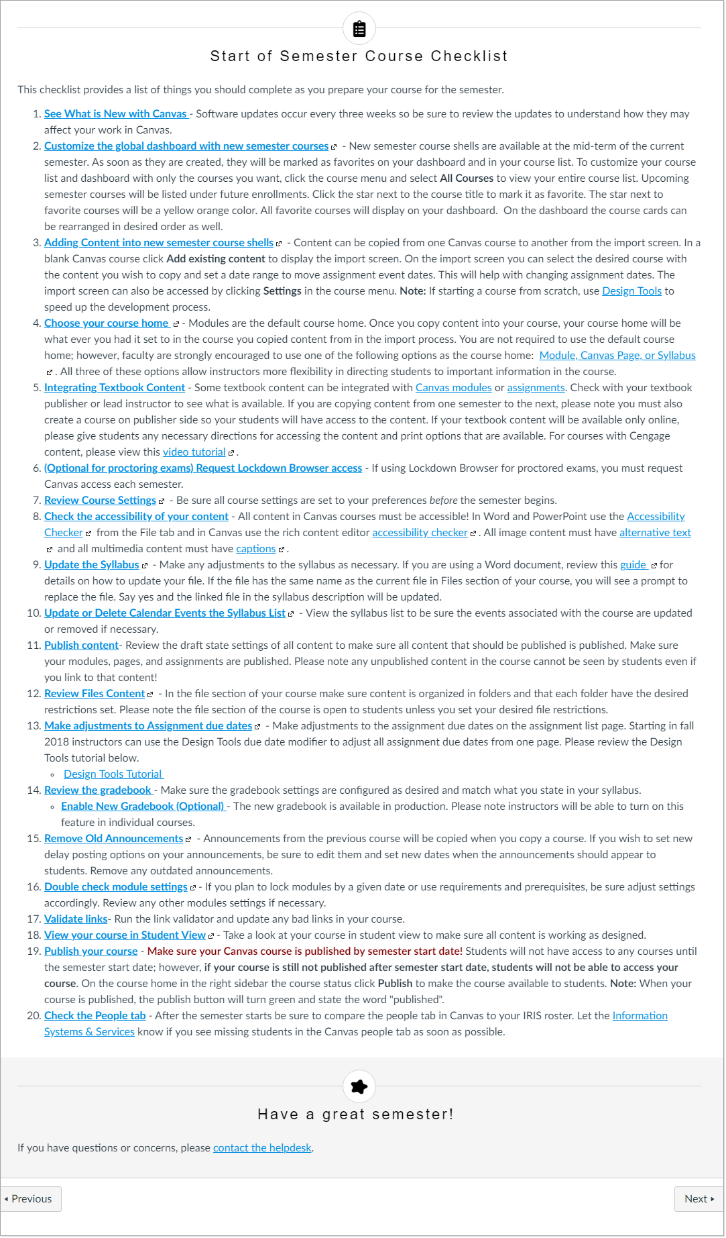 Semester Checklist
The Accessibility links are included in the Semester Checklist page
This page has grew over time to include all the steps instructors should complete for a successful start to the new semester. 
This page is linked in admin announcement at the beginning of each semester.
https://lakeland.instructure.com/courses/1455362/pages/semester-checklist
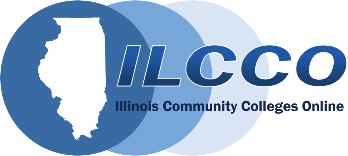 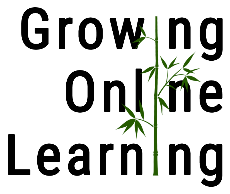 Design Tools
https://www.cidilabs.com/
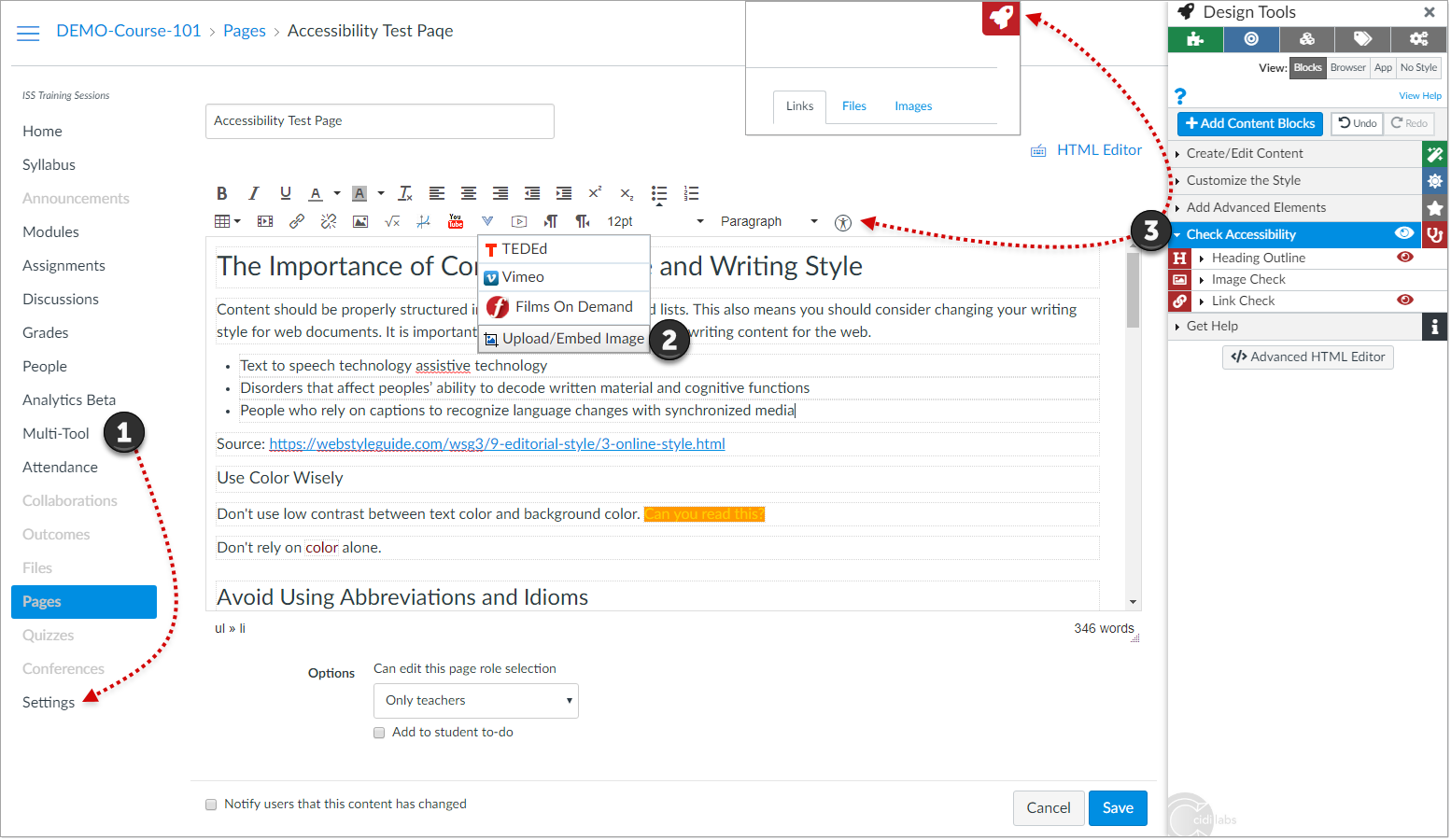 We purchased Design Tools in 2018. It integrates with Canvas and has some accessibility tools. Design Tools is designed to make courses development easier for faculty. The resulting course sites are easier for students to navigate as well.
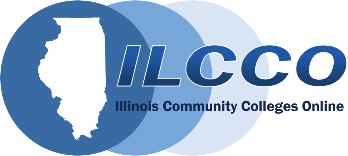 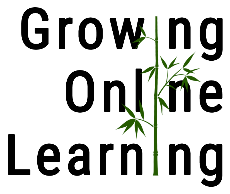 Online Demand Workshops
In our admin settings we have the join course option for manually created courses turned on and this allows faculty to join the training site when they want.
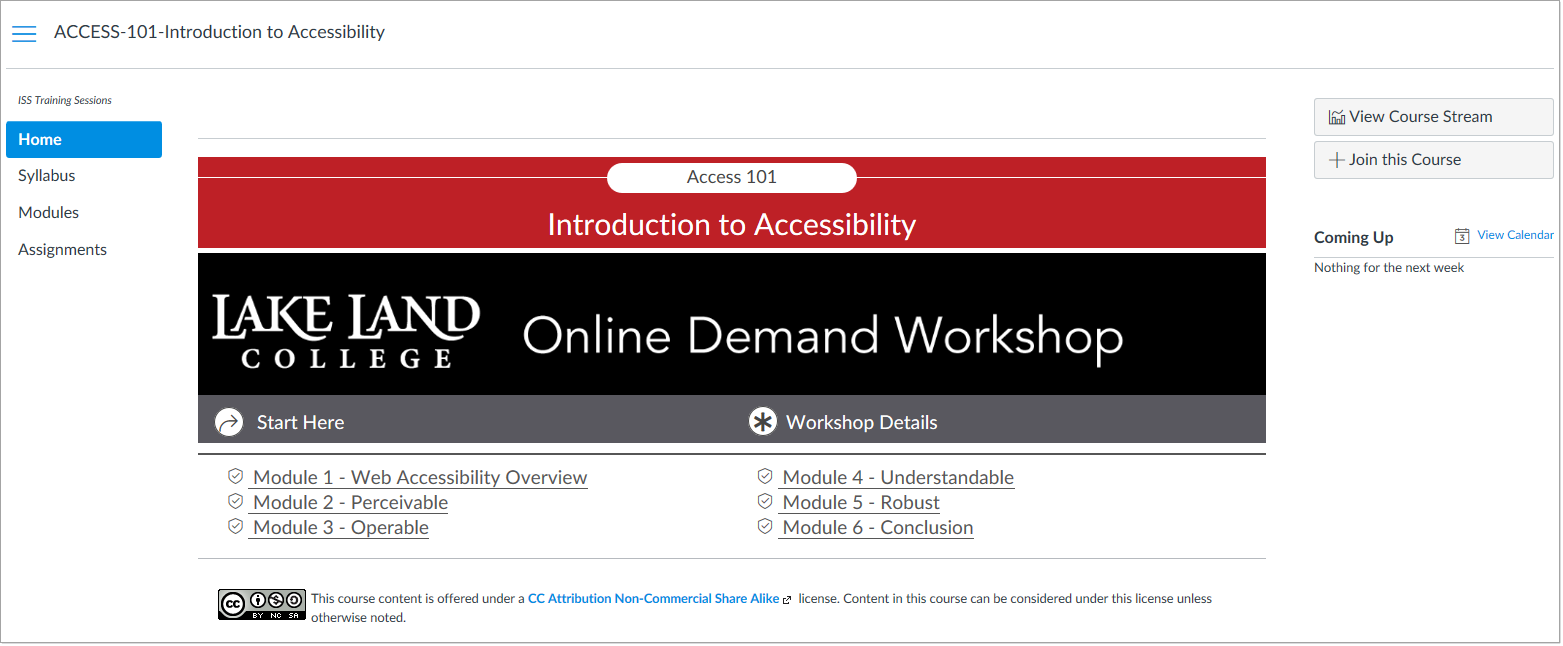 This course was designed with Design Tools
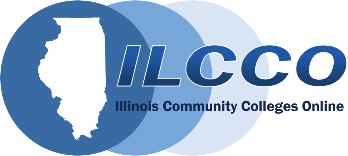 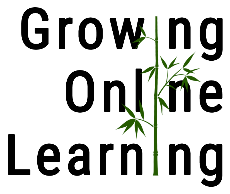 Currently Reviewing Video Platforms
Instructure Arc
TechSmith Rely
Easy video creation
Provides storage & permissions
Auto captions available
Using Canvas permissions you can give other people access video to caption
Can edit and create metadata for videos
https://www.arcmedia.com/
Easy video creation
Provides storage & permissions
Auto captions available
Can assign people to caption videos
Can make small edits to video
https://www.techsmith.com/lecture-capture.html
We haven’t make a decision yet but hope to have software in place for fall 2019.
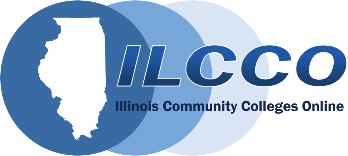 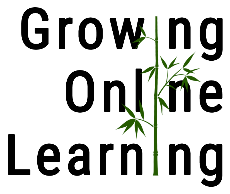 Conclusion
Get buy in from administrative staff and faculty
Provide support for faculty (training and technical)
Encourage faculty to be more proactive rather than retroactively when addressing accessibility issues. 
Have accessibility champions on campus (staff and faculty)
Review all software solutions that can speed up the process of getting content to be more accessible
Show that accessible content can improve student outcomes
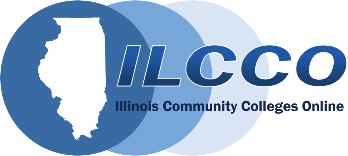 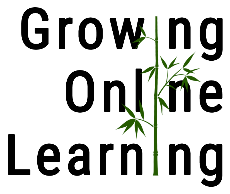 Richland Community College’s Road to Accessibility
Added accessibility statement to website footer
Got buy-in from Administrators
Put together an Accessibility Taskforce that developed our Accessibility Plan of attack
Purchased additional software to help make this process easier for instructors
Grant for 6 staff/faculty to attend Accessibility training offered through ION
Working to get buy-in from faculty
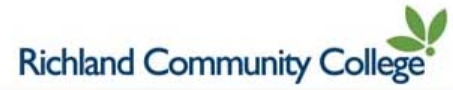 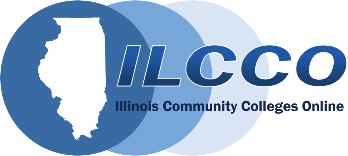 Added an Accessibility Statement to Website
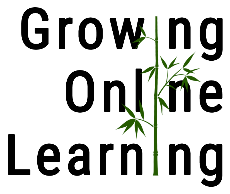 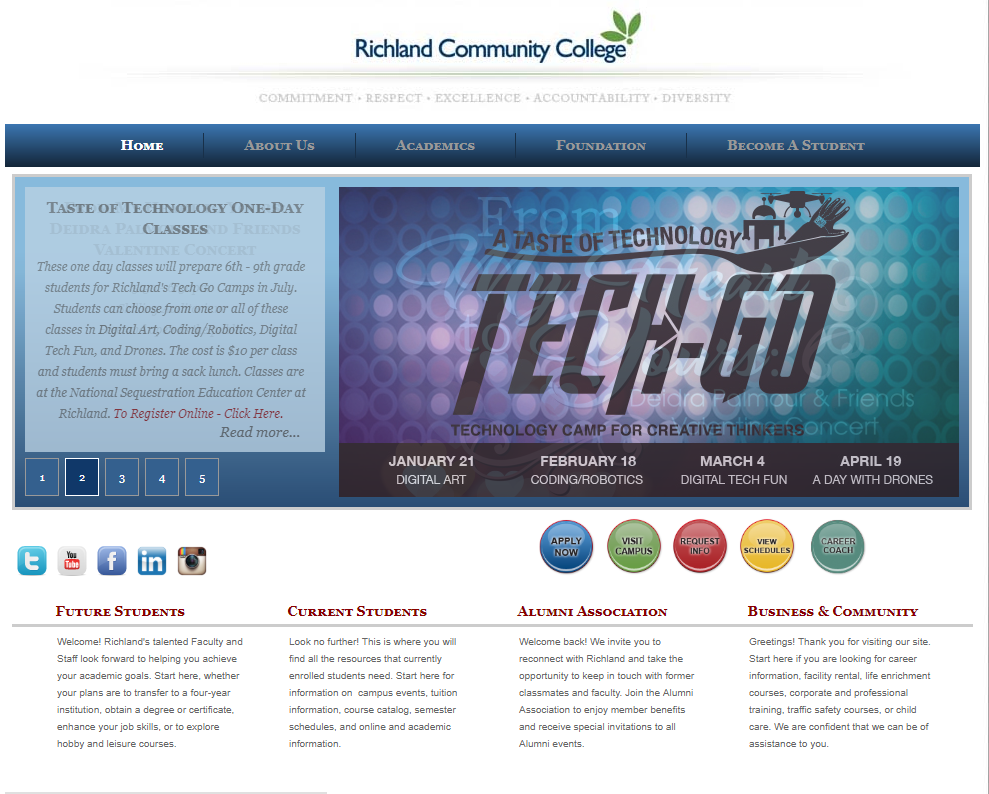 Non discrimination statement
Provided the contact people at Richland for Title IX and 504.
Who to contact for additional information.
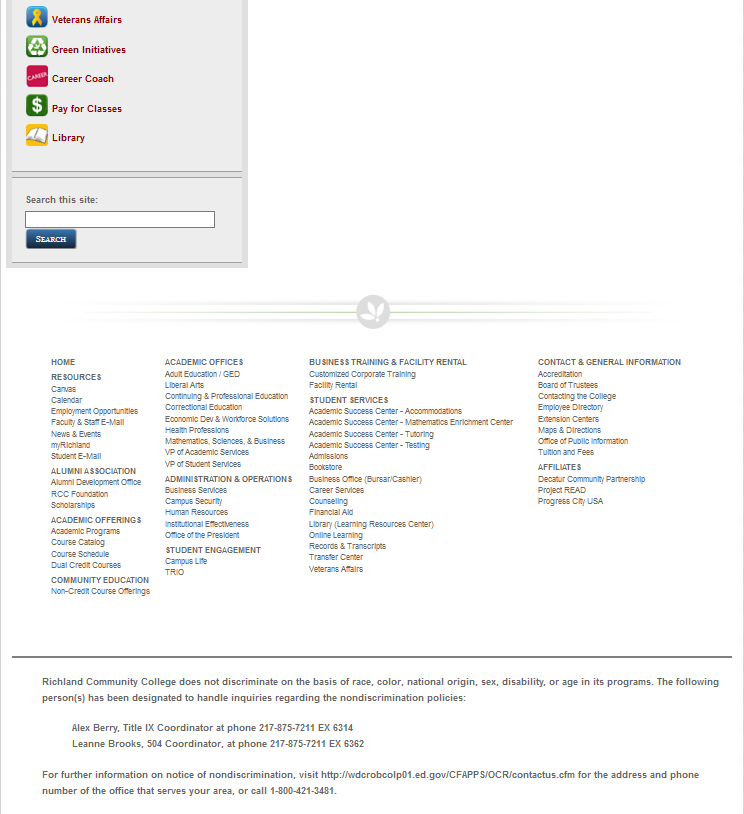 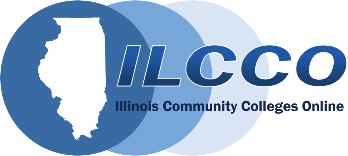 Added an Accessibility Statement to Website
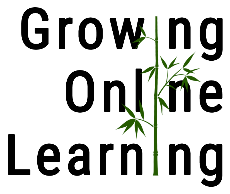 Richland Community College does not discriminate on the basis of race, color, national origin, sex, disability, or age in its programs. The following person(s) has been designated to handle inquiries regarding the nondiscrimination policies:

Alex Berry, Title IX Coordinator at phone 217-875-7211 EX 6314Leanne Brooks, 504 Coordinator, at phone 217-875-7211 EX 6362

For further information on notice of nondiscrimination, visit http://wdcrobcolp01.ed.gov/CFAPPS/OCR/contactus.cfm for the address and phone number of the office that serves your area, or call 1-800-421-3481.
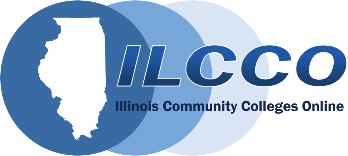 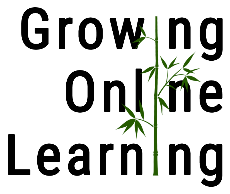 Accessibility Plan
Taskforce
CIO
Director, Online Learning
Director, LRC 
Accommodations specialist 
Faculty
Plan
Video
Website
LMS
Documents
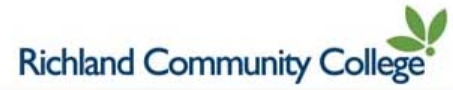 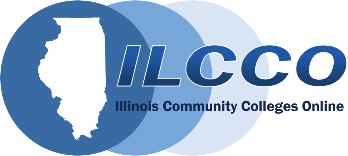 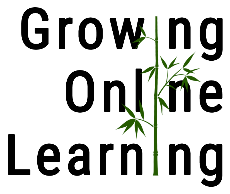 Arc Media – Audio & Video solution
Features
Easily create and upload video
Can edit video
Can embed quiz questions
Students can comment on video
Analytics
High quality auto captioning
Students can use to create video
Integrates directly with Canvas
Timeline
Summer 2018
Transition to Arc and push for captions started.
Fall 2018
Continue transition
Spring 2019
All video in LMS should be captioned
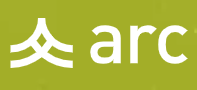 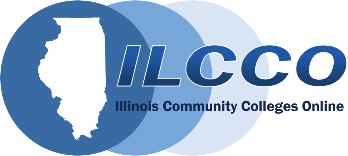 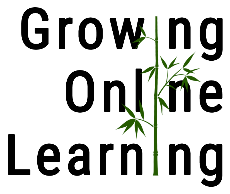 Arc Faculty Training
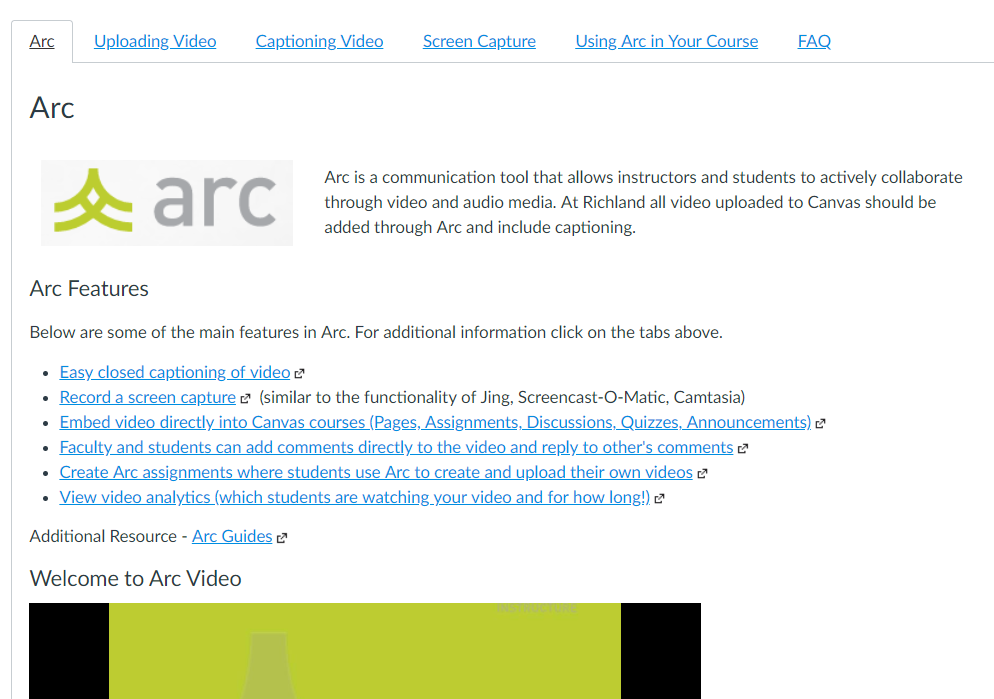 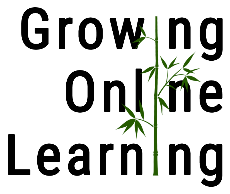 Canvas Accessibility Checker
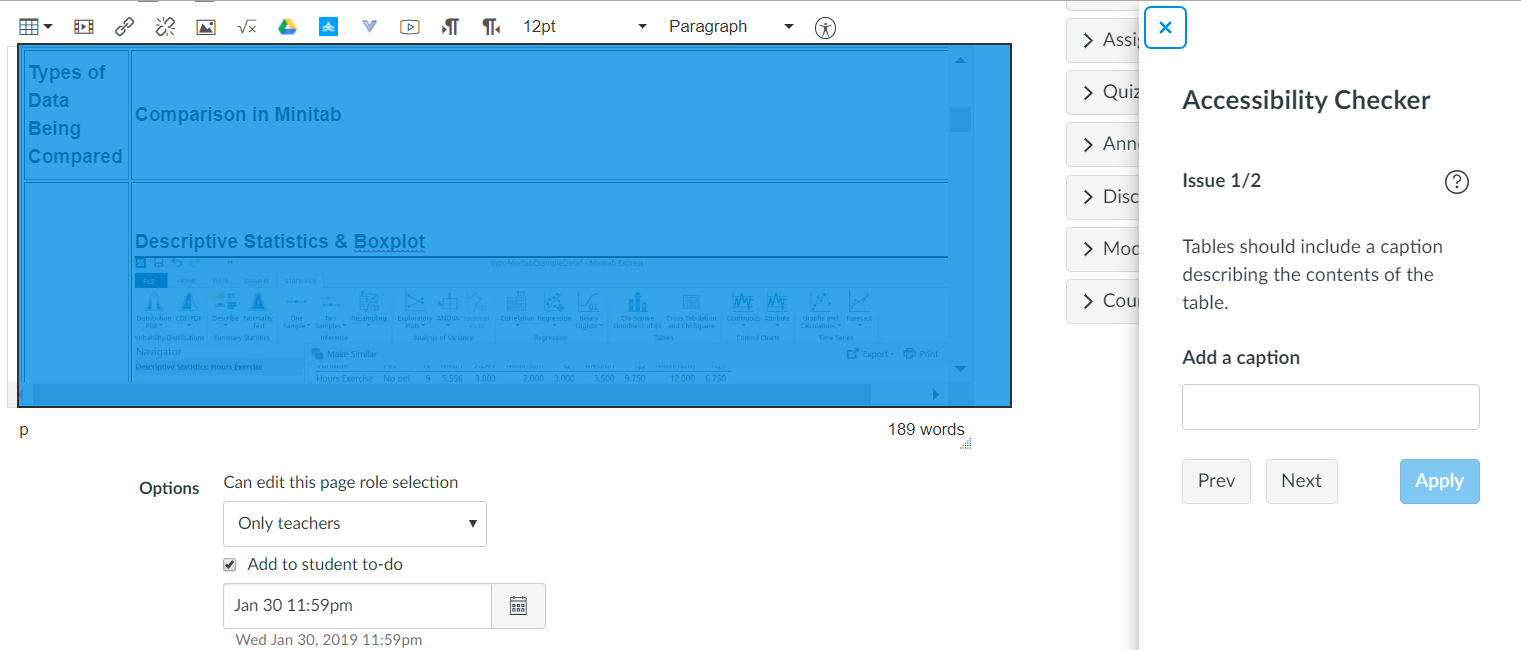 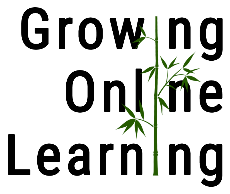 Digital Accessibility for Educators Certificate (ION)
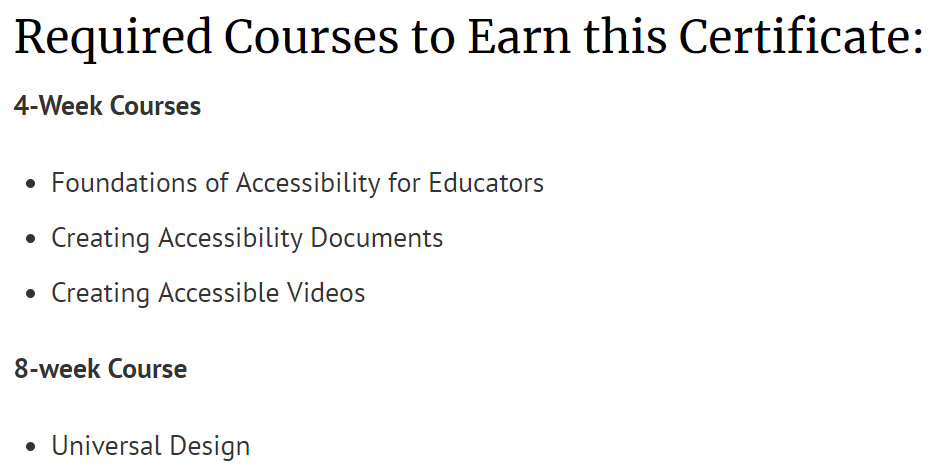 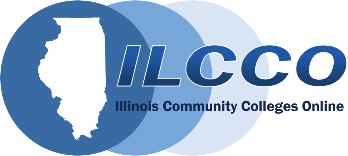 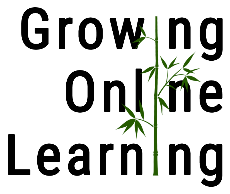 Looking forward…
Develop additional accessibility training materials
Develop additional accessibility training workshops
Continue working to get buy-in from faculty
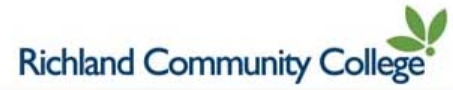 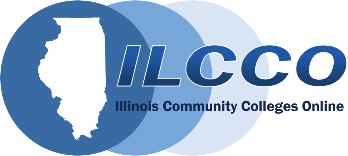 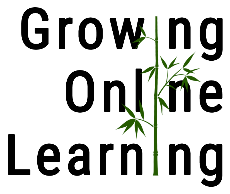 College of Lake County’s Road to Accessibility
Support from the Administration
The theme of Equity
Accessibility Taskforce
Adopting Tools with Accessibility as a Primary Attribute
Faculty Investment and Training
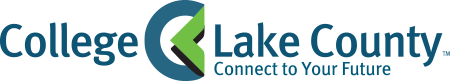 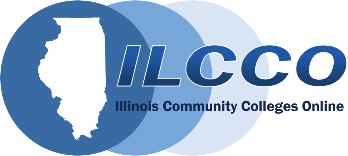 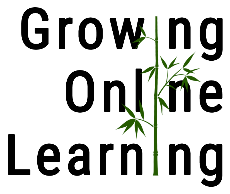 The Theme of Equity
Development Week Presentation from Dr. J. Luke Wood Co-Director, Community College Equity Assessment Lab (CCEAL) San Diego State University 
Developing next Strategic Plan
Connect work in Equity to efforts in Accessibility
Equity refers to a heightened focus on groups experiencing disproportionate impact in order to remediate disparities in their experiences and outcomes.
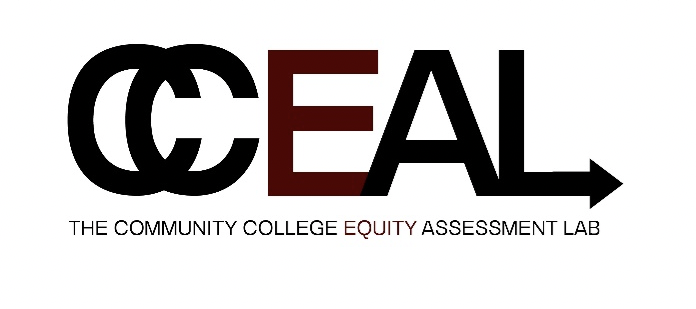 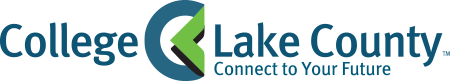 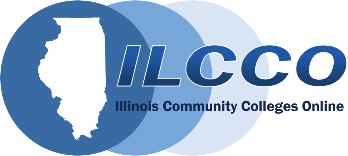 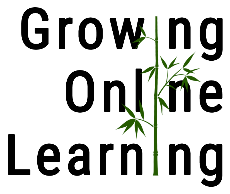 Accessibility Taskforce
Taskforce Members
VP of Student Development
Director, Public Relations
CIO
Director, Disability Services


Director, Human Resources
Director, Educational Technology
Web Developer
Director, Facilities
Academic Dean
Faculty
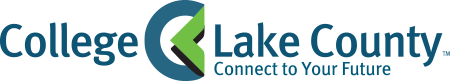 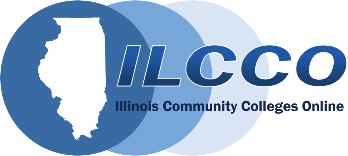 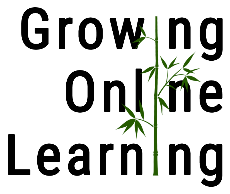 New Tools with Accessibility Focus: Panopto
Video Production and Captioning for Faculty & Students
Caption video content when it is created
Auto-generated Machine Captioning
Video Captions are configurable for the Viewer
Coordinated with DSO throughout the trial process
Exploring using Student Workers in captioning process
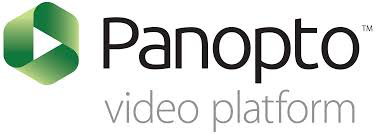 http://www.panopto.com
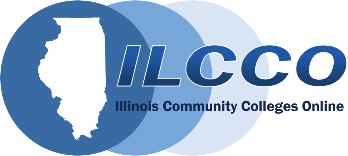 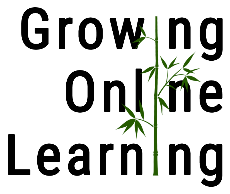 Faculty Investment and Training
Combine Accessibility Efforts with Adoption of New LMS
Public Relations Accessible Document Training Initiative for All College Employees – Fall 2019
Accessibility Training integrated into Online Teaching Preparation requirements
Captioning Training in Panopto
Messaging to be Proactive with Accessibility
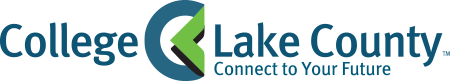 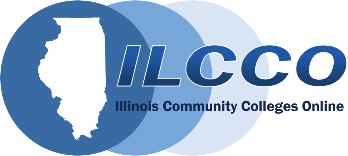 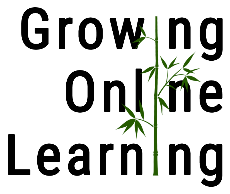 Next Steps…
Creation of Accessibility Plan
Model Universal Design Principles
Implementation
Offer Internal and External Training opportunities to Faculty
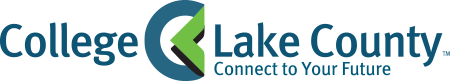 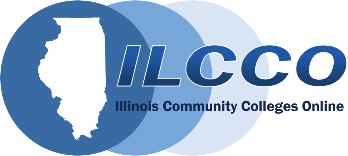 Conference Schedule
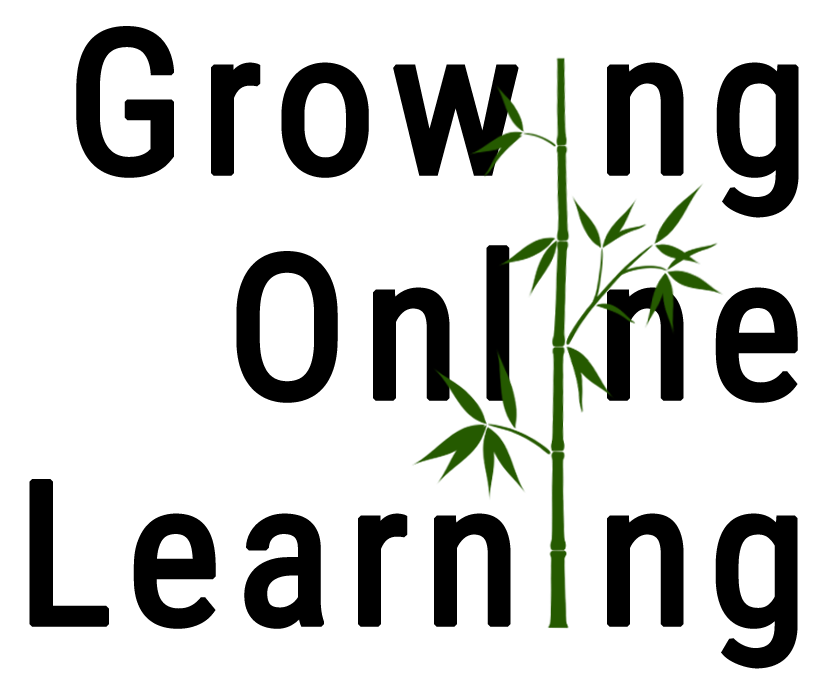 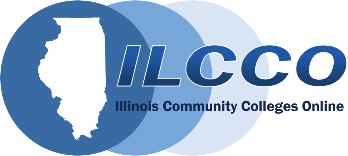